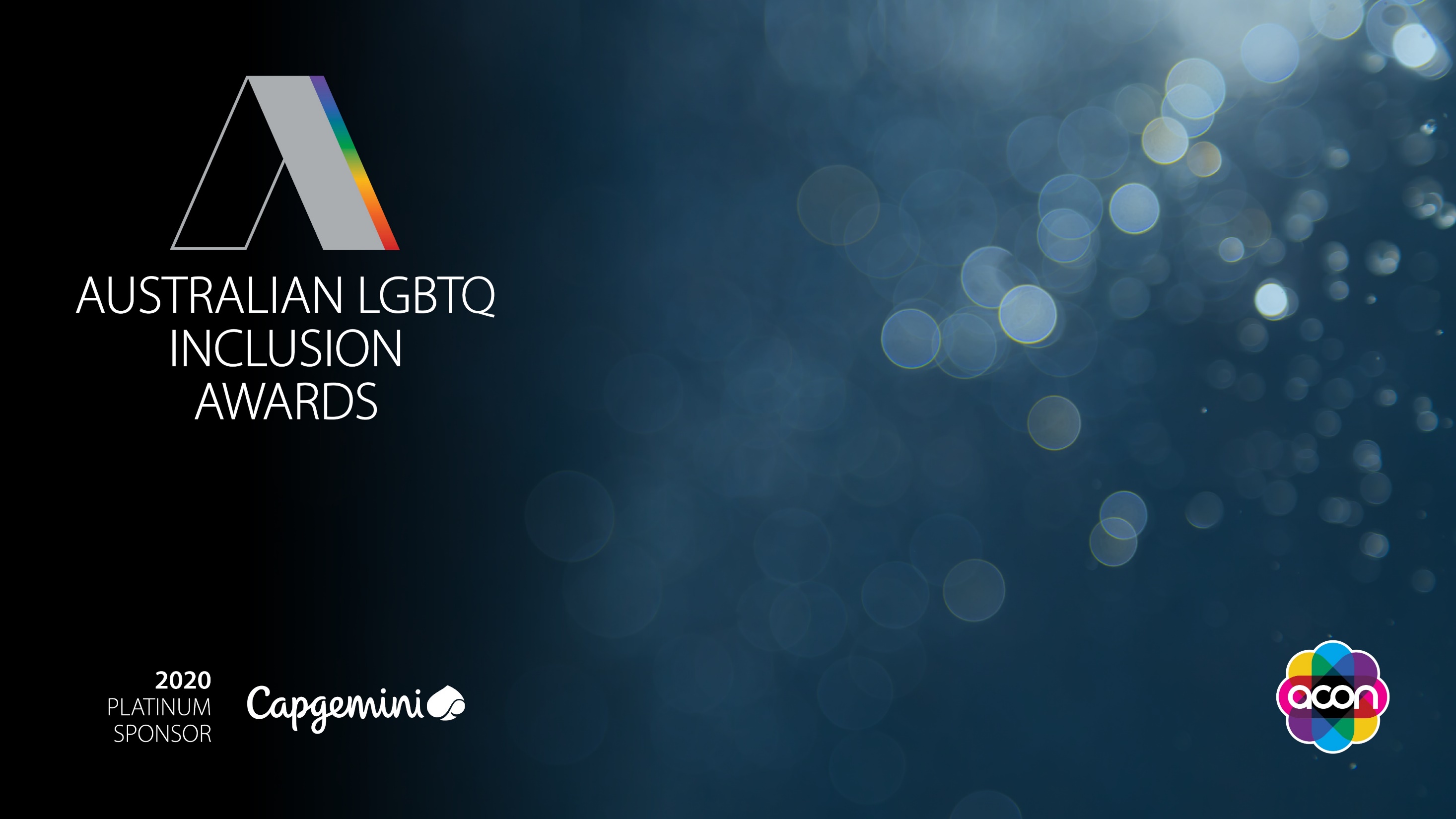 WELCOME TO THE ANNOUNCEMENT OF AWARDS
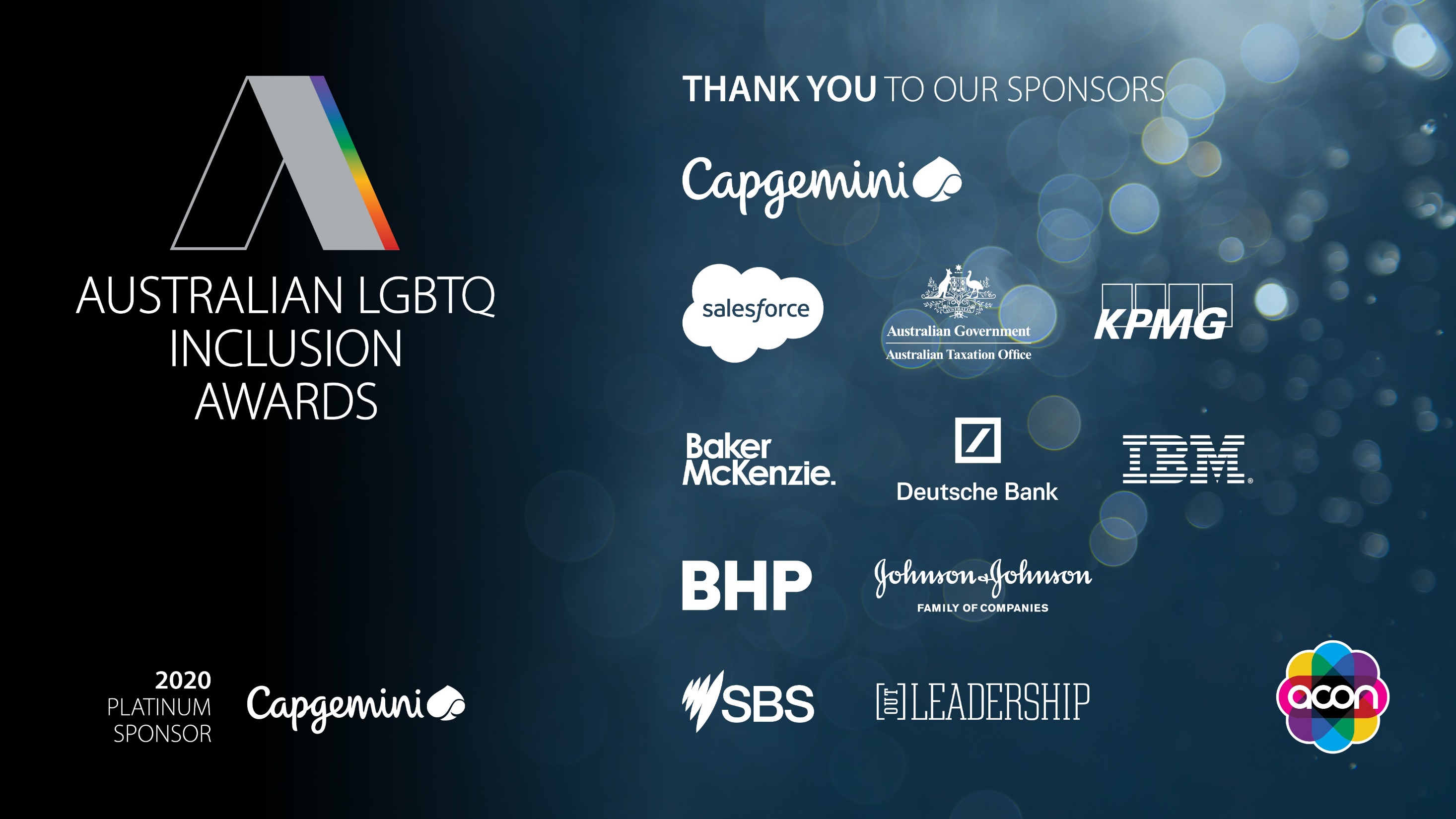 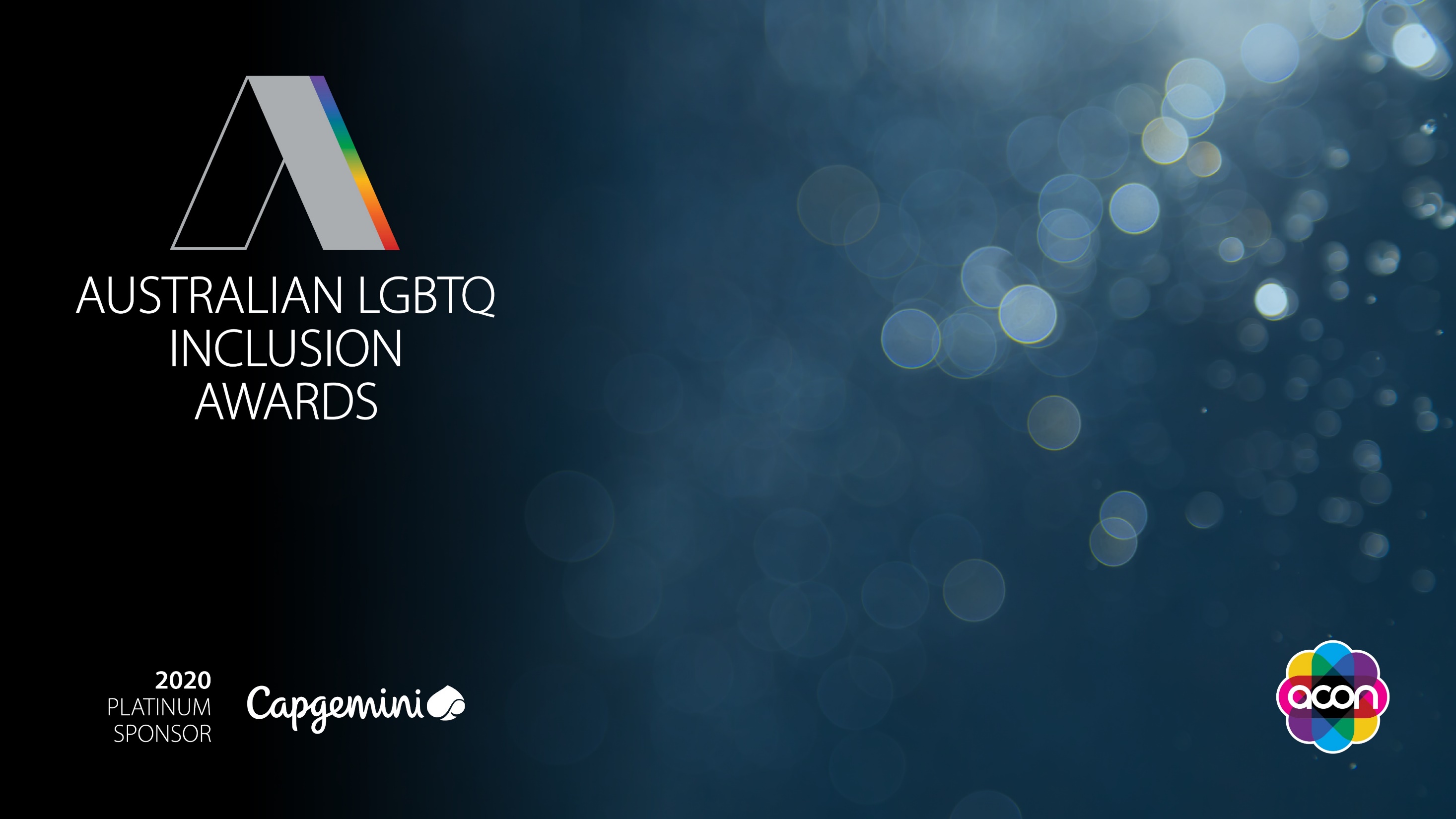 HWEI BRONZE EMPLOYER:
ADSSI LIMITED
HWEI SILVER EMPLOYERS:
FLOURISH AUSTRALIA
NADA: NETWORK OF ALCOHOL & OTHER DRUGS AGENCIES
UNITINGCARE QLD
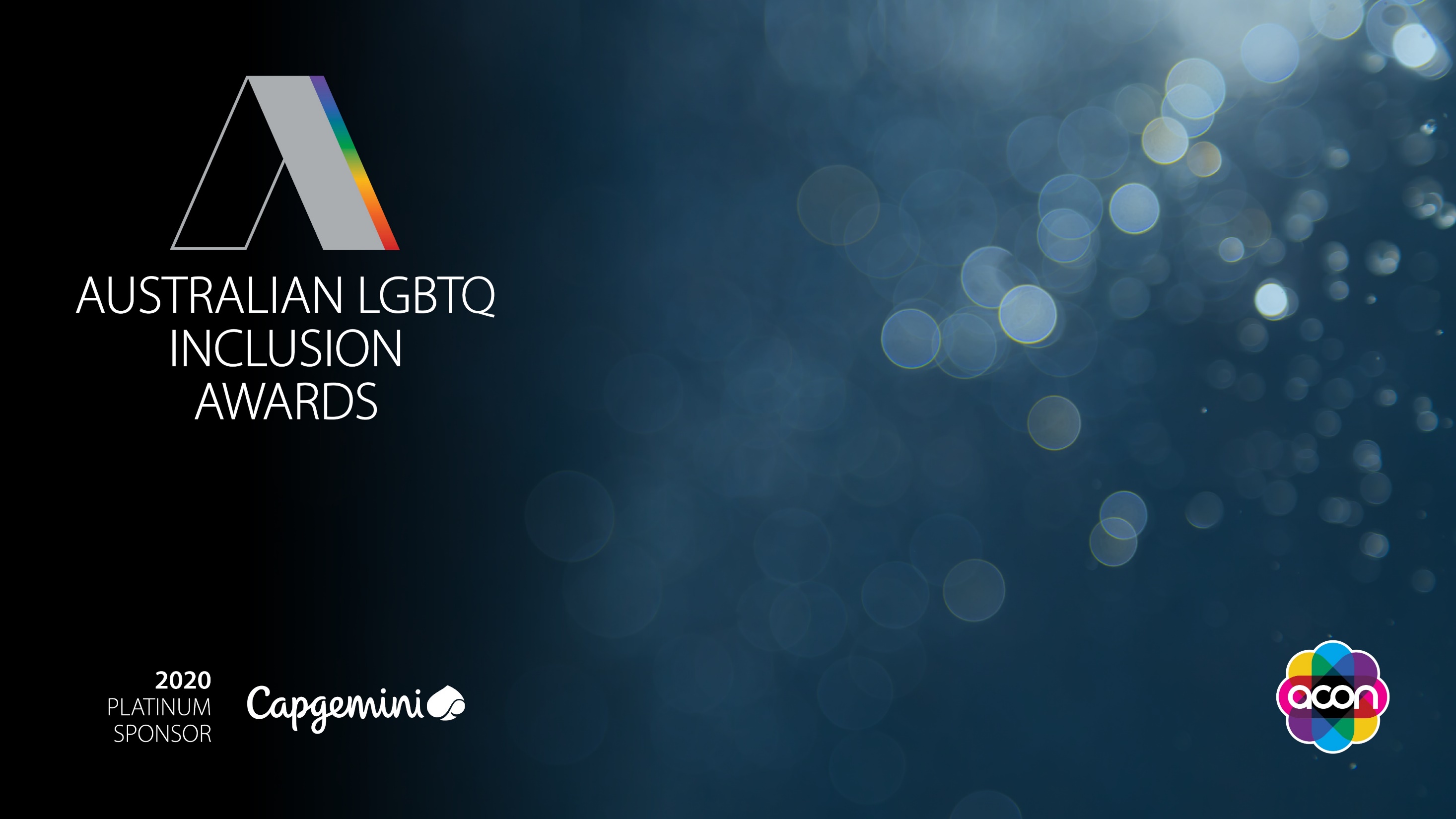 HWEI GOLD EMPLOYERS:
ADVANCE DIVERSITY SERVICES
MEDIBANK
UNITING NSW.ACT
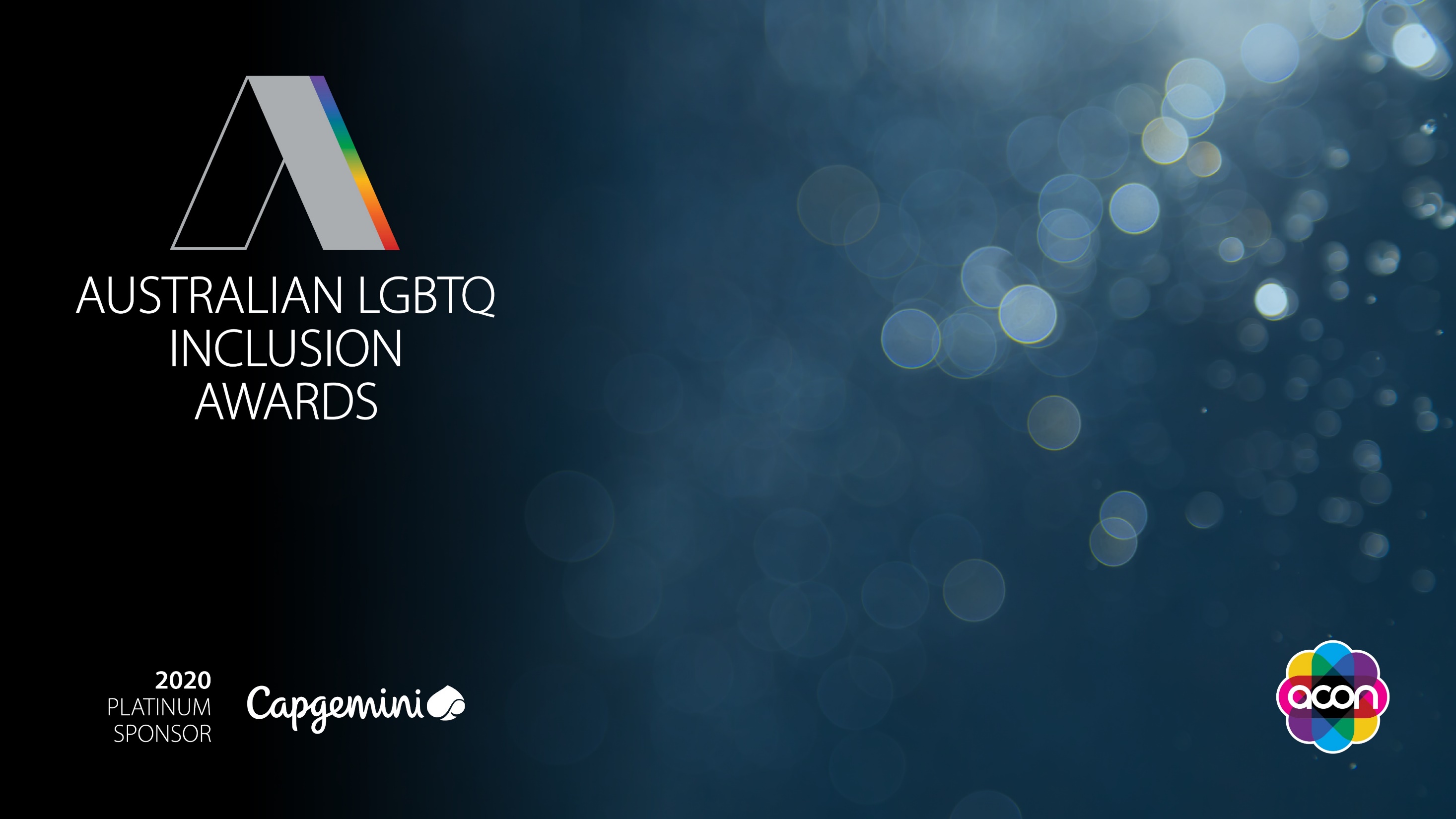 BRONZE SMALL EMPLOYERS:
ALLEN & OVERY
PINSENT MASONS
RUSSELL KENNEDY LAWYERS
THE GPT GROUP
SILVER SMALL EMPLOYERS:
DEUTSCHE BANK
GILEAD SCIENCES
ROYAL BANK OF CANADA
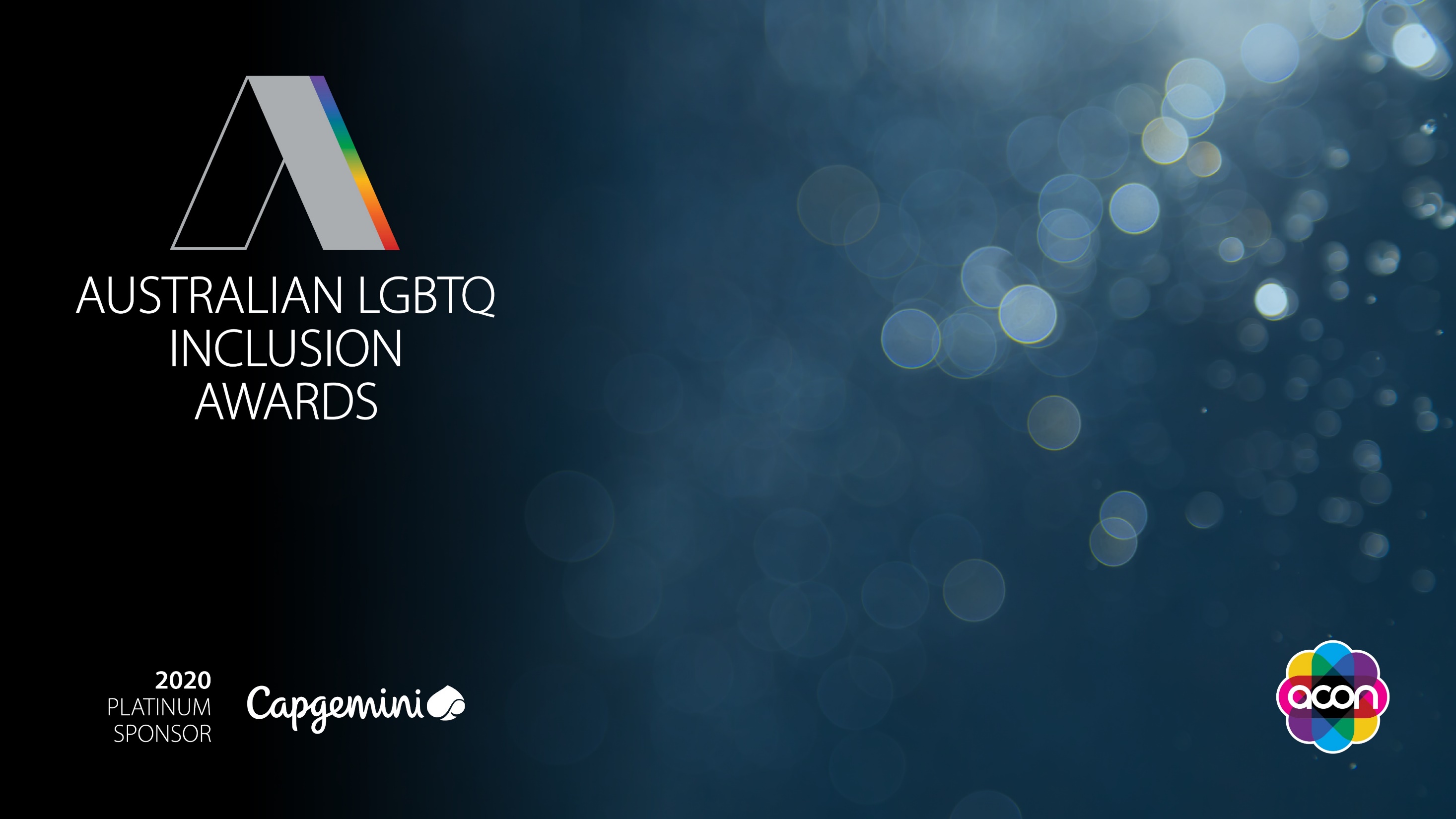 GOLD SMALL EMPLOYERS:
DENTONS
MCCULLOUGH ROBERTSON LAWYERS
PAGEGROUP
ADSSI LIMITED
OLIVER WYMAN
BOSTON CONSULTING GROUP
CLIFFORD CHANCE
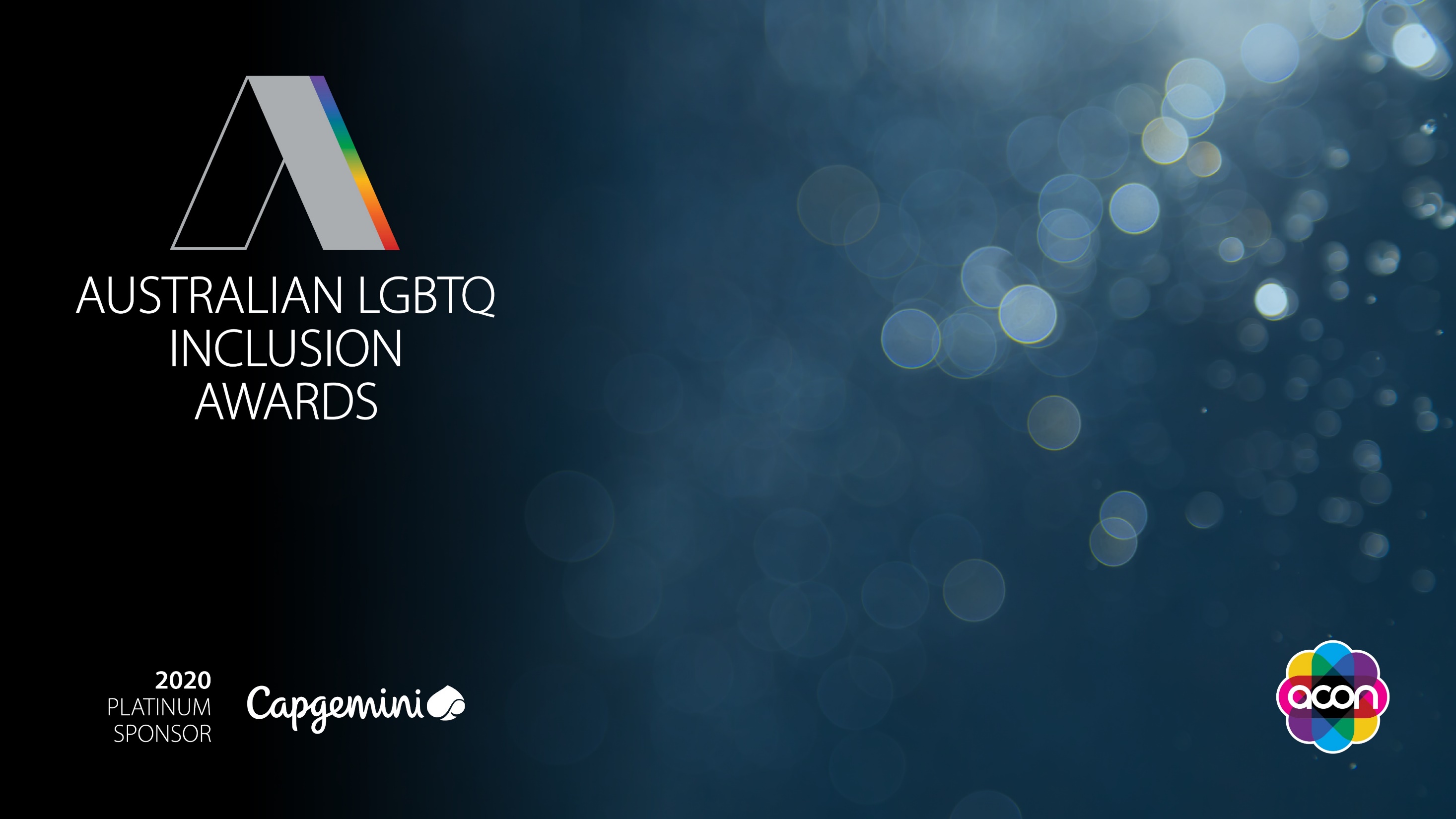 BRONZE EMPLOYERS:
JOHN HOLLAND
MADDOCKS
MERCER
NBN CO
SALESFORCE
SERVICES AUSTRALIA
SETTLEMENT SERVICES INTERNATIONAL
STOCKLAND
THE STAR ENTERTAINMENT GROUP
UNITING NSW.ACT
UNIVERSITY OF WOLLONGONG
VICTORIAN DEPARTMENTOF ENVIRONMENT, LAND, WATER & PLANNING
ABC
ALLENS
ALLIANZ
AURECON
AUSTRALIAN FEDERAL POLICE
AUSTRALIAN TAXATION OFFICE
COLES
DEPT. OF DEFENCE
DEPT. OF EDUCATION & TRAINING
DEPT. OF HEALTH
DEPT. OF HEALTH & HUMAN SERVICES
DEPT. OF INDUSTRY, INNOVATION & SCIENCE
GRIFFITH UNIVERSITY
IAG
JACOBS AUSTRALIA
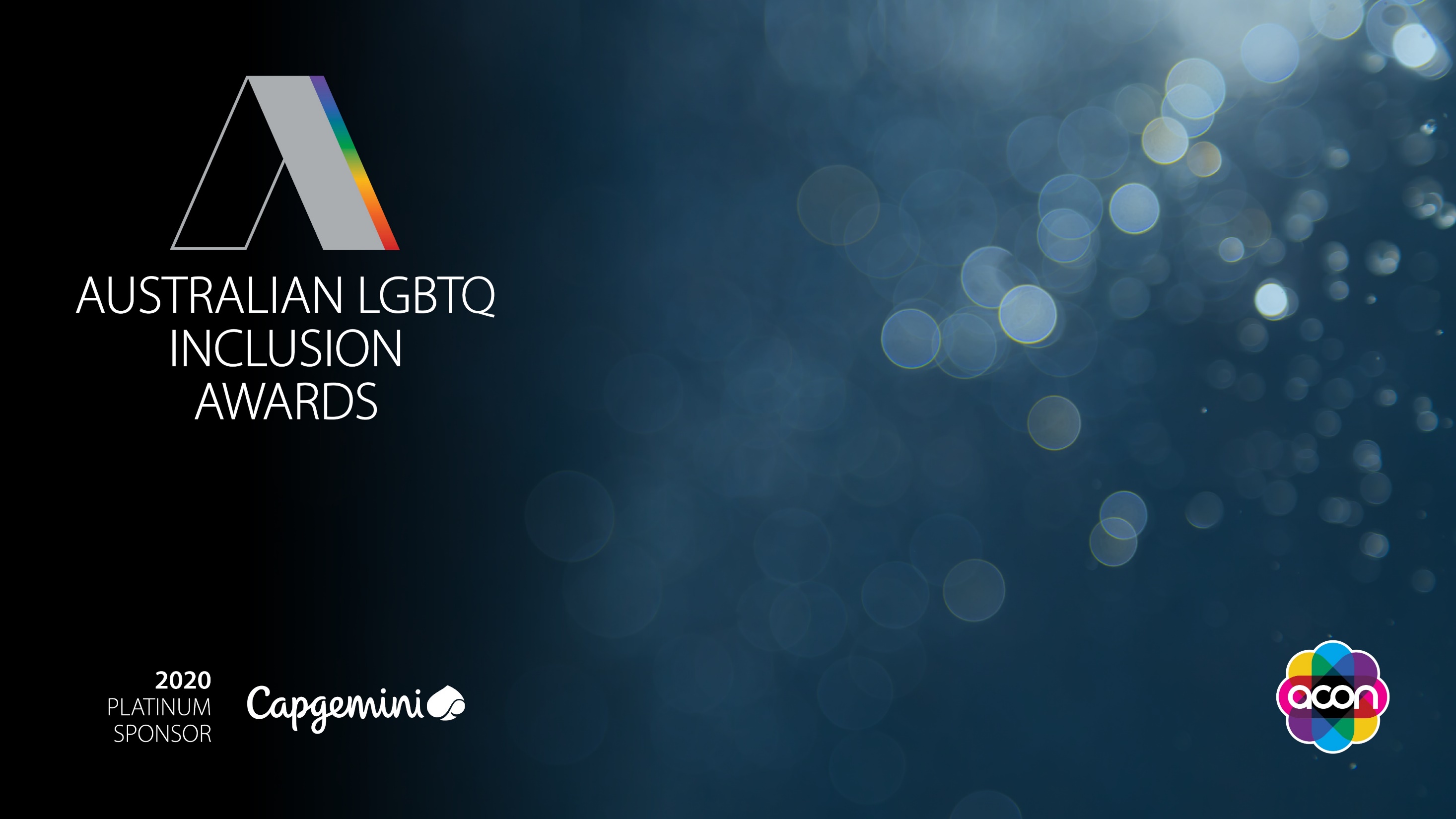 SILVER EMPLOYERS:
ALCOA OF AUSTRALIA
ASIO
CBRE
DEAKIN UNIVERSITY
DEPARTMENT OF SOCIAL SCIENCES
DLA PIPER
ENERGYAUSTRALIA
HOLLARD INSURANCE
HSBC AUSTRALIA
KPMG AUSTRALIA
MACQUARIE UNIVERSITY
MONASH UNIVERSITY
NSW POLICE FORCE
QANTAS
SCENTRE GROUP
UNIVERSITY OF QUEENSLAND
UNIVERSITY OF SYDNEY
WESTPAC
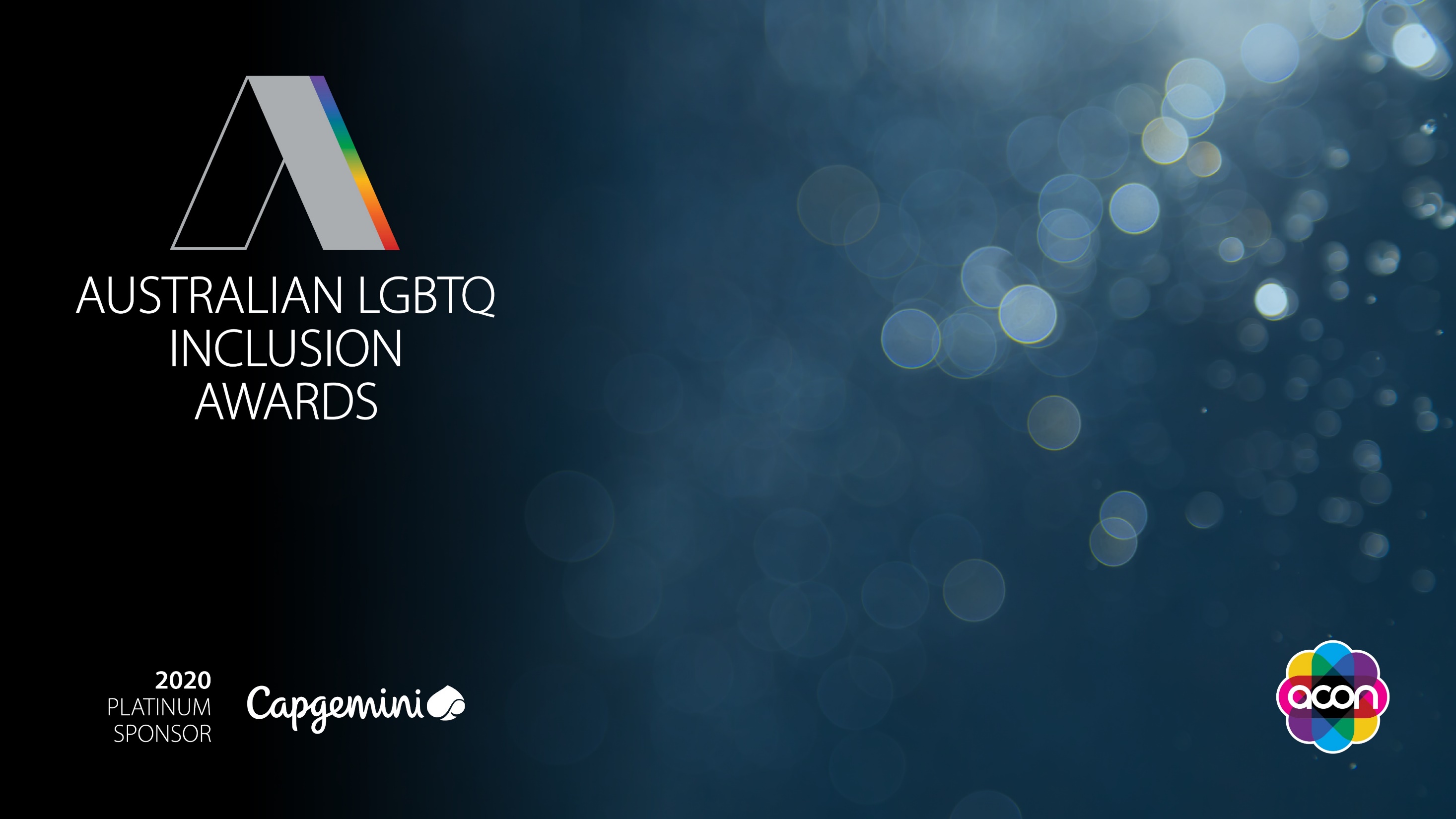 GOLD EMPLOYERS:
QLD DEPT. OF EDUCATION
DELOITTE AUSTRALIA
SBS
QBE INSURANCE
DEPT. OF AGRICULTURE
AGL ENERGY
J.P. MORGAN
WOOLWORTHS GROUP
RMIT UNIVERSITY
UNIVERSITY OF NSW
BRISBANE CITY COUNCIL
CSIRO
CLAYTON UTZ
CAPGEMINI
NAB
IBM
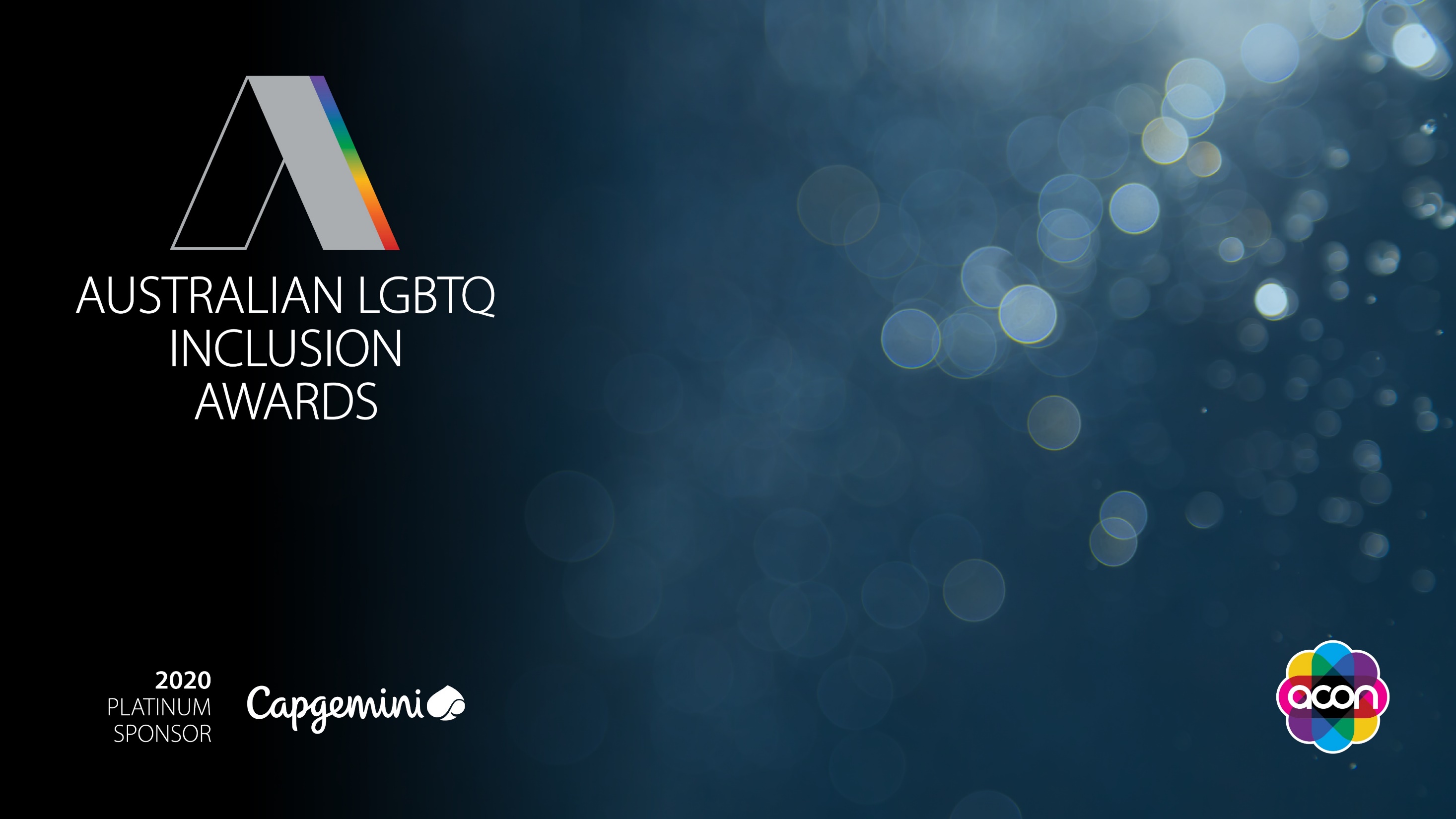 PLATINUM QUALIFIERS:
CLAYTON UTZ
RMIT UNIVERSITY
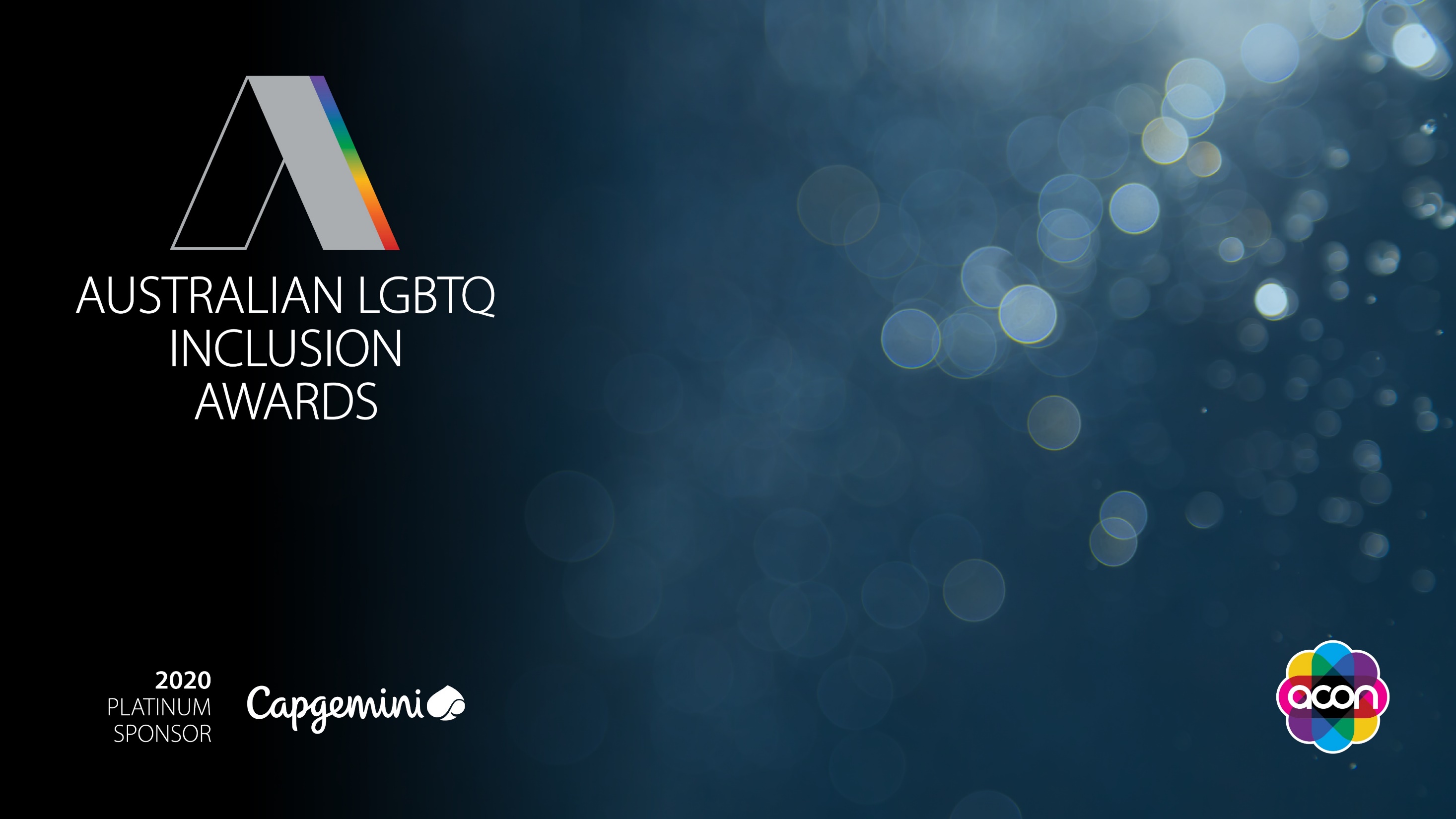 CURRENT PLATINUM PROJECTS:
ACCENTURE
EY
LENDLEASE
MACQUARIE GROUP
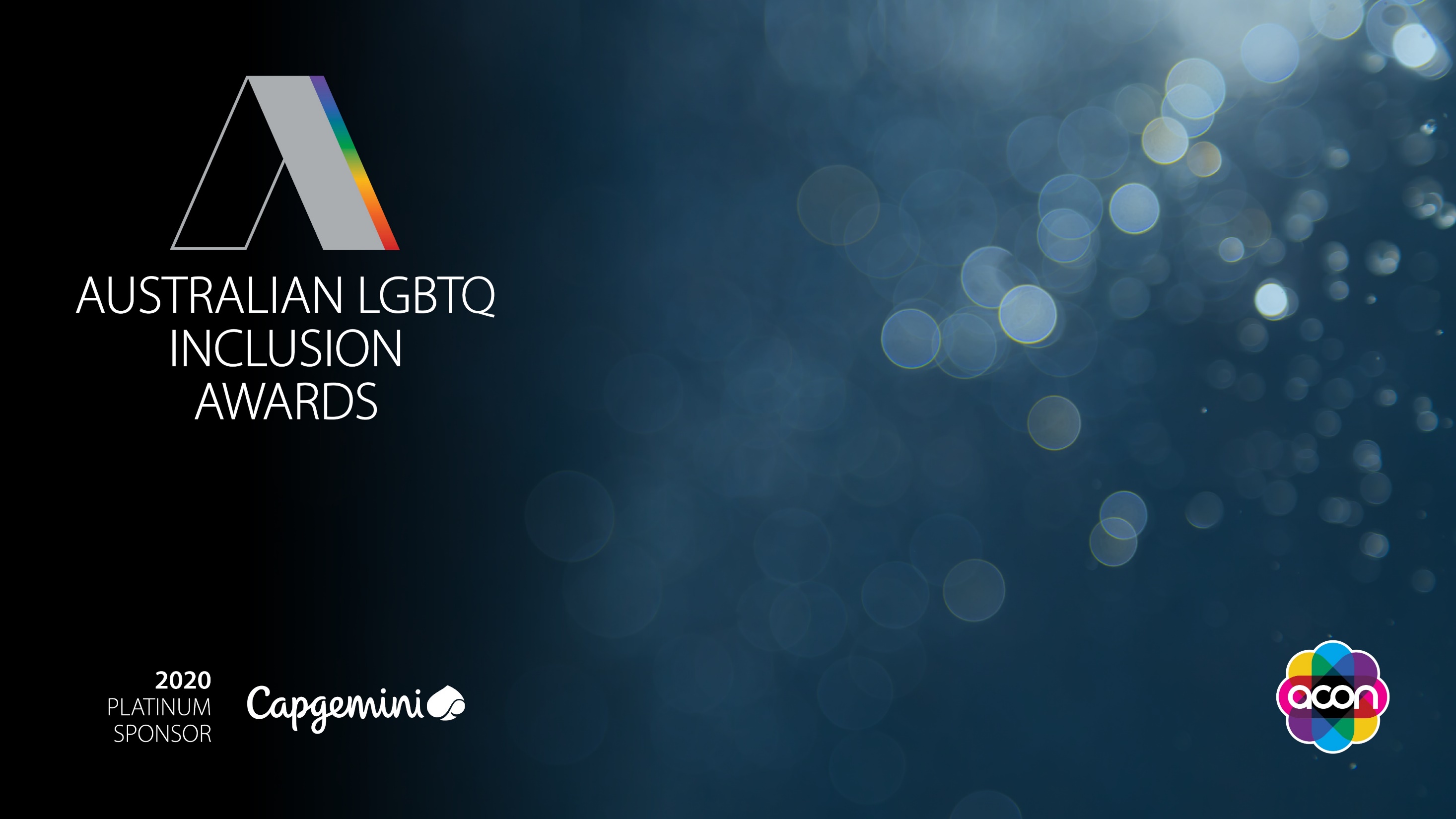 PLATINUM EMPLOYERS:
PwC
COMMONWEALTH BANK
UNIVERSITY OF WESTERN AUSTRALIA